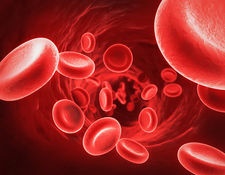 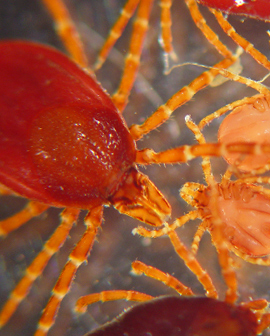 Blood Apicomplexans: Introduction to Piroplasmidia(Babesia spp. and Cytauxzoon felis)
(know terms on this slide)
Grouped by Infection Site and Motility
Parasitic 
Protozoa
Apicomplexa 
(sg =Alveolates)
Flagellates 
(sg = Excavates)
blood/
tissue
Blood apicomplexa (piroplasms)
Hemoflagellates
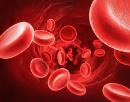 Babesia spp.
Trypanosoma cruzi
Cytauxzoon felis
Leishmania infantum
Systemic apicomplexa
systemic
Toxoplasma gondii
Trypanosoma cruzi
Neospora caninum
Leishmania infantum
Sarcocystis spp.
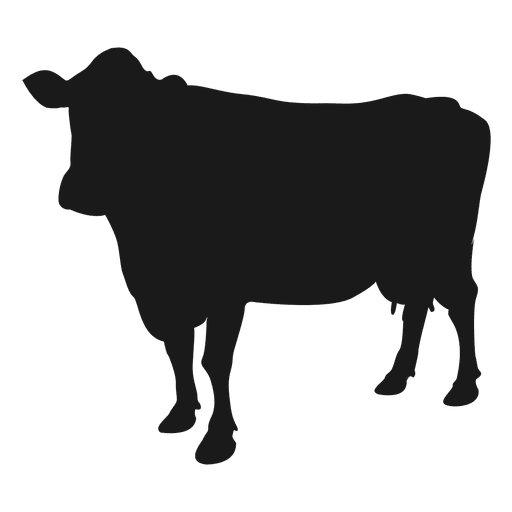 Mucoflagellates
Intestinal apicomplexan (coccidia)
intestines
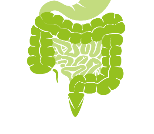 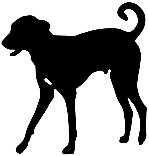 Tritrichomonas foetus
Cryptosporidium parvum
Tritrichomonas blagburni
Eimeria spp.
Cystoisospora spp.
Giardia spp.
What Are Piroplasms?
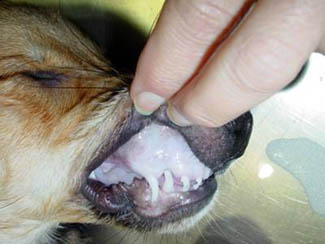 Piroplasms are vector-transmitted protozoal parasites
Infect and replicate in blood cells
Include: Babesia, Theileria, and Cytauxzoon (all these are tick-transmitted)
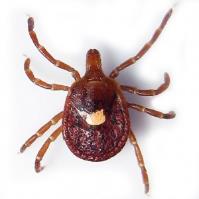 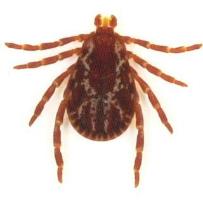 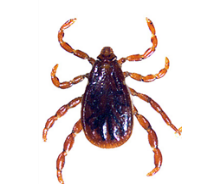 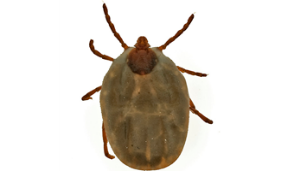 Amblyomma americanum
Dermacentor variabilis
Rhipicephalus sanguineus
Haemaphysalis spp.
Morphology: Piroplasmidia
Piroplasms are zoites (trophozoites, merozoites) that infect erythrocytes (and white blood cells for some pathogens)
When identified in erythrocytes, they are classified as…
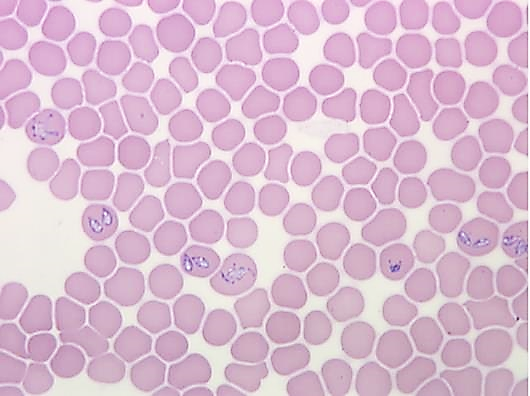 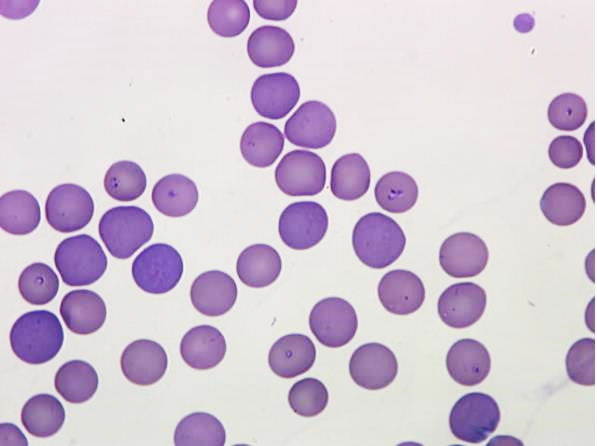 Large
Small
Piroplasms are Vector-Transmitted
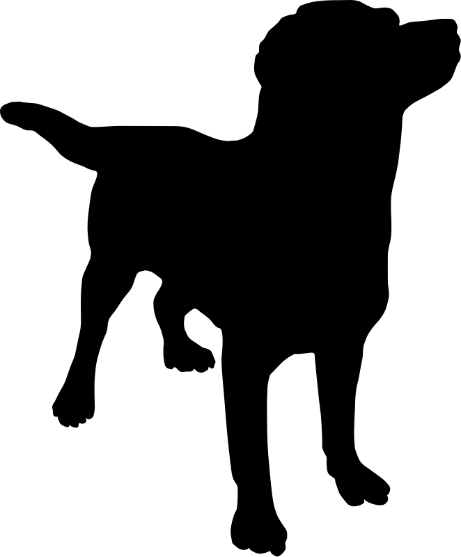 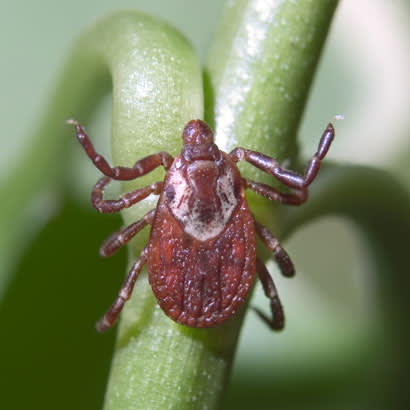 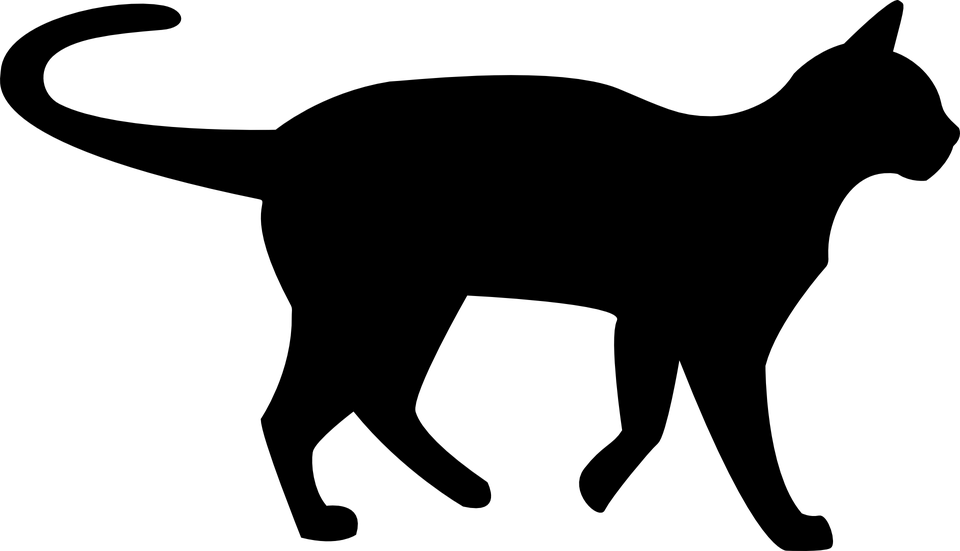 Invertebrate-vector hosts (often referred to as intermediate host but are actually the definitive host!)
Vertebrate Hosts 
(often referred to as definitive hosts but are the intermediate hosts)
[Speaker Notes: I won’t ask you to differentiate these as definitive or immediate hosts. I may for other apicomplexa, though.
Definitive hosts are the host where sexual replication occurs and for these tick-borne apicomplexa, this occurs in the tick]
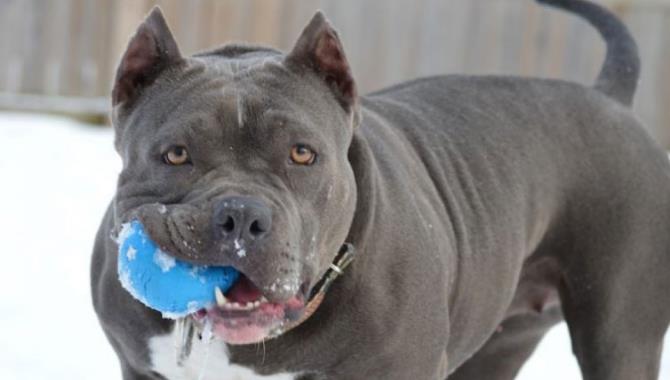 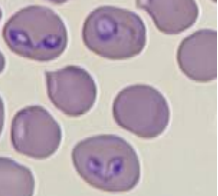 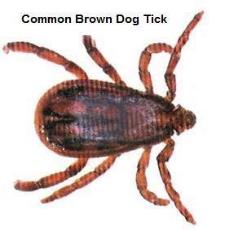 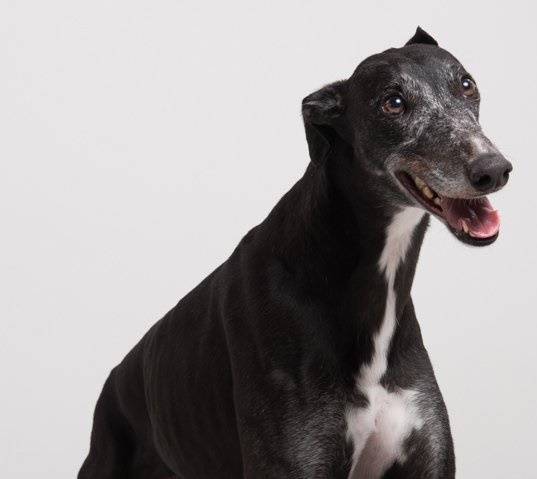 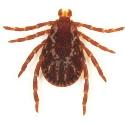 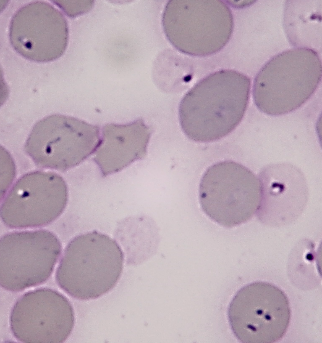 Babesia spp.
Canine* piroplasm
Anemia/Thrombocytopenia
Indirect Life Cycles
	-Tick-borne disease
* There are Babesia spp. that infect other mammals too
https://houndsavers.org/adopt-a-greyhound/
Learning Objectives: Babesia spp.
Life cycle: know that it is an indirect life cycle and the specified life cycle details.
Transmission: know how B. vogeli and B. gibsoni are primarily transmitted.
Pathogenesis: know the 2 highlighted causes of disease
Clinical signs: know the 6 specified common clinical / laboratory findings for babesiosis and the difference in disease severity between acute and chronic infections.
Diagnosis: know the 3 ways we can diagnose babesiosis, and of the 3, which is the most useful and why.
Treatment: Understand that treatment is different for large Babesia vs. small Babesia.
Epidemiology: know the risk factors for canine babesiosis, and understand which breeds are more commonly infected with which Babesia spp.
Molly is a 4-year-old female spayed American Staffordshire terrier who presents to the NCSU VHC Small Animal Internal Medicine service for decreased appetite and lethargy. 
Thrombocytopenia and anemia.
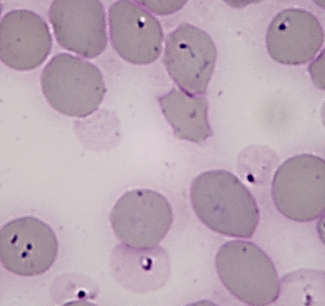 She has Canine Babesiosis
Babesia spp. that infect dogs
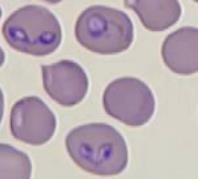 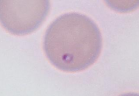 FYI this chart, except B. vogeli and B. gibsoni
Indirect Life Cycle: Babesia
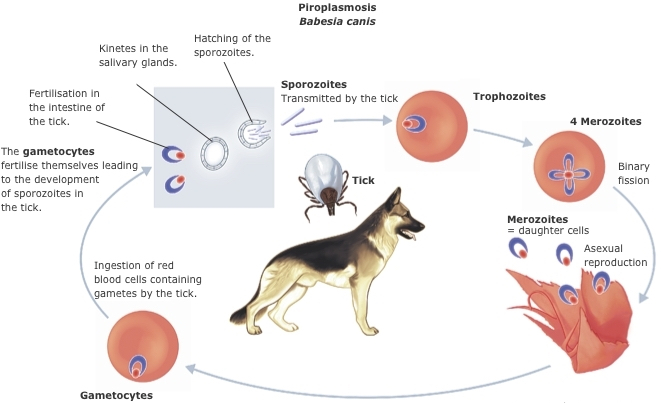 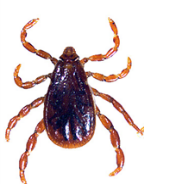 [Speaker Notes: Know Babesia has an indirect life cycle (requires tick and dog host); the tick vector transmits Babesia sporozoites through a tick bite which infect host erythrocytes throughout the dog. It’s important to know this because those infected erythrocytes will be an important cause of the pathology and disease seen in the dog.]
Indirect Life Cycle: Babesia
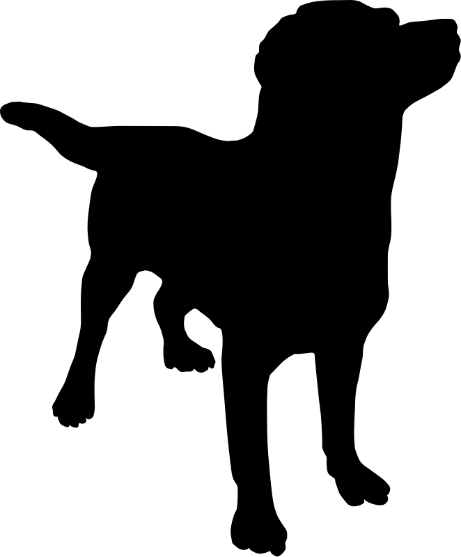 Canine Vertebrate Host
Transmission
Sporozoites injected by tick host
Dog-to-dog (B. gibsoni)
Invasion --  Sporozoites invade erythrocytes
Asexual reproduction
Merogony→merozoites burst out of the erythrocytes and infect other erythrocytes
Sexual reproduction (FYI)
Some merozoites exit the erythrocytess, infect others, and go through gametogony (production of pre-gametes).
The pre-gametes within the RBCs are then ingested by a tick host with its blood meal.
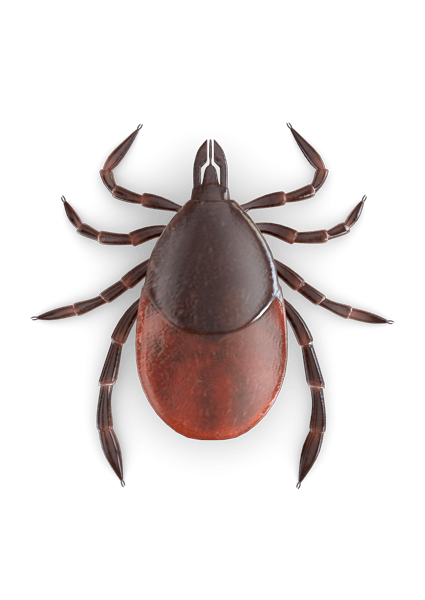 Indirect Life Cycle: Babesia
Tick Invertebrate Host (aka Vector) 
Transmission – Pre-gametes are ingested by Tick host
Fertilization – Microgametes fertilize Macrogametes in the tick gut
The resulting zygote goes through Sporogony
Sporozoites invade various tick organs and cells
Salivary glands => transmission to the next dog
Ovaries => Transovarian & Transstadial transmission (depends on tick spp.)
Transovarian = parasite from mother tick to offspring (trans-generational)
Transstadial = tick retains parasite infection throughout its life stages - from egg to larvae to nymph to adult tick
When the tick feeds it transfers sporozoites to the dog host.
Transmission: Babesia in US
Babesia vogeli
(AKA B. canis or B. canis vogeli)
Babesia gibsoni
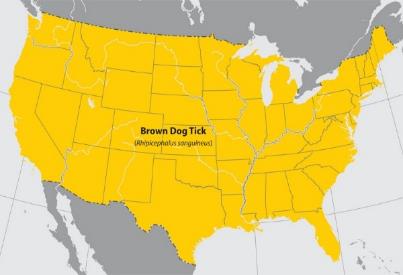 United States?
Ticks?

Dog bites / fighting

Blood transfusion
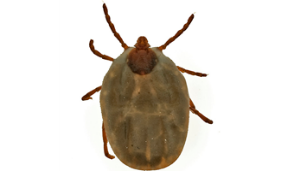 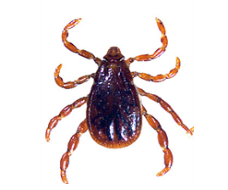 Haemaphysalis spp.
Rhipicephalus sanguineus
[Speaker Notes: Know that B. vogeli is transmitted by Rhipicephalus sanguineus and B. gibsoni is transmitted primarily by dog bites or fighting and blood transfusion in the US.

Babesia canis vogeli is now just referred to as B. vogeli. 

In the united states, you will often here B. vogeli referred to as B. canis. Long story but B. canis used to be classified into 3 subspecies (B. c. vogeli in US, B. c. canis in Europe and B. c. rossi in Africa). They have since be designated individual species. So we have B. vogeli in US, B. canis is in Europe and B. rossi in Africa.

In Asia, Haemaphysalis ticks transmit B. gibsoni. In the US B. gibsoni was found primarily in fighting breed dogs (pitbull breeds) because some infected dogs were brought over from asia. We don’t know if there are ticks here that can transmit B. gibsoni. But there are dogs infected with B. gib, where owner swear there was never a dog bite.]
Babesiosis Pathogenesis
1. Direct destruction of erythrocytes during multiple asexual cycles is cause of disease
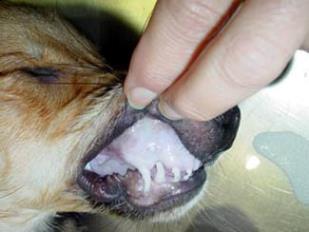 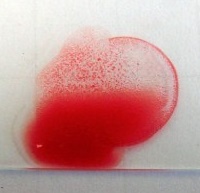 2. Autoimmune Reactions
Autoantibodies directed against host 
    erythrocytes and platelets
Babesiosis Clinical Signs
Acute or chronic
History 
Any age dog
Lethargy
Depression
Pale mucous membranes (MM)
Discolored urine
Physical Exam Findings
Fever
Splenomegaly
Pale MM
Lymphadenomegaly
Jaundice
Normal?
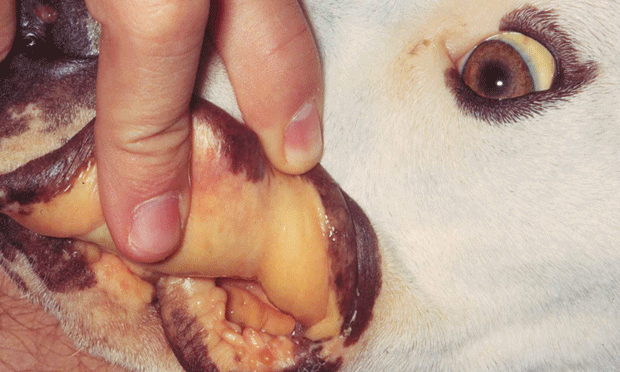 [Speaker Notes: Dogs can present with acute disease (may have more severe symptoms) or they may be chronically infected, with milder symptoms.

These are some of the more common presentations and PE findings to know]
Babesiosis Hematological findings
Thrombocytopenia (more common)
Anemia
Spherocytes
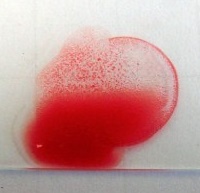 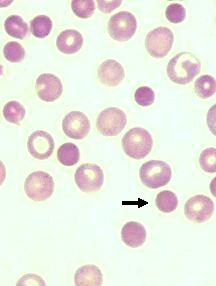 If it looks like IMHA or ITP
You’d better think about Babesia!
Autoagglutination
[Speaker Notes: IMHA = immune mediated hemolytic anemia (low red blood cells, damaged RBCs = spherocytes)
ITP = immune mediate thrombocytopenia (low platelets)]
Babesiosis Biochemical findings
+/- Hyperglobulinemia
+/- Hyperbilirubinemia 
+/- Increased liver enzymes (mild)
+/- Mild azotemia
+/- Metabolic acidosis
No pathognomonic biochemical findings!
Babesiosis Diagnosis
Parasite visualization
Serology (testing for antibodies)
PCR (will allow you to speciate the Babesia spp.)
All 3 tests are useful, but PCR is probably the “best test” if you choose only 1
[Speaker Notes: Why is knowing the species important? You will learn when you see treatment options.]
FYI: Babesia Parasite Visualization
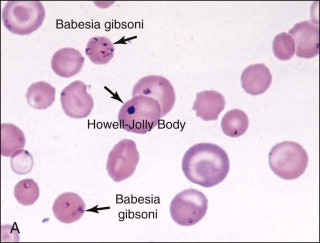 Diff-Quik stain with oil immersion 
Capillary blood = ear or toenail
Look at the entire slide(s)
False positives (artifacts etc) 
Not very sensitive (a negative slide exam does not rule out babesiosis)
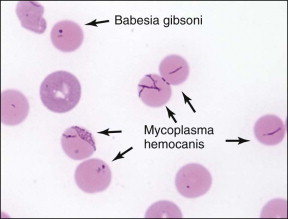 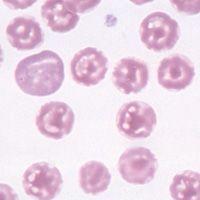 water artifact
[Speaker Notes: Howell–Jolly bodies are nuclear remnants]
Babesia Parasite Visualization
Babesia vogeli (large)
Babesia gibsoni (small)
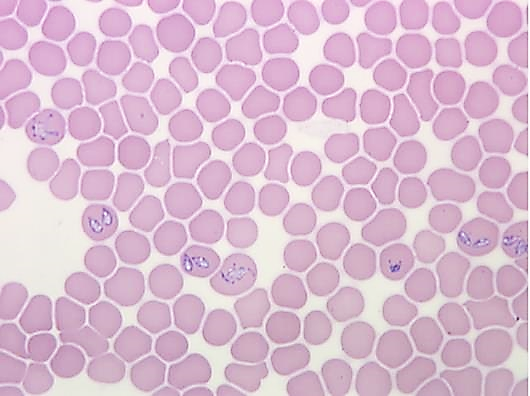 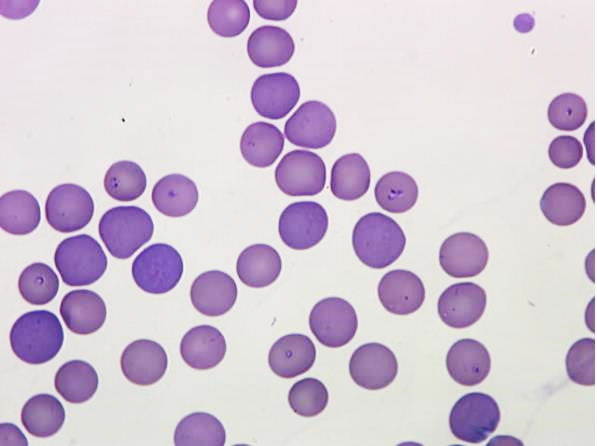 Large
Small
[Speaker Notes: Know that B. vogeli is a large Babesia and B. gibsoni is a small Babesia]
Babesia Serology
Serology is not species-specific 
Antibodies against B. vogeli may cross-react with B. gibsoni test (vise versa)
You can’t speciate an infection with serology
There are not always antibodies present in an infected dog at time of testing
Run acute and convalescent titers
Babesia PCR Testing
A positive PCR is consistent with infection

DNA sequencing of PCR product can determine the infecting Babesia species
 
A negative PCR = true negative OR the parasite load is too low to be detected (false negative)
Babesia Diagnostic Summary
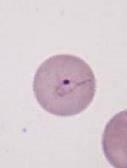 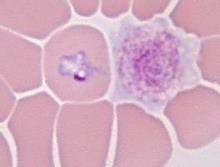 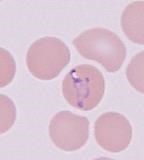 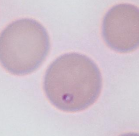 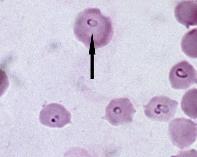 All Dots in Red Blood Cells Are Created Equal (can’t speciate by microscopy!)
Microscopy and serology are NOT able to definitively identify the species of Babesia
Molecular testing (PCR, DNA sequencing) is required to differentiate Babesia
It’s better to do microscopy, PCR and serology for all species
If you can only do one test, PCR 
If trying to confirm negative, ideally obtain two consecutive negative tests
Why should you care so much about speciating Babesia infections?
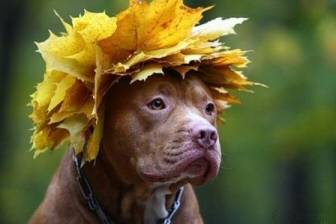 Treatment: Babesia spp.
Optimal treatment is different for large vs. small Babesia spp.
[Speaker Notes: Knowing the species is important when choosing the optimal treatment.]
Babesia Epidemiology
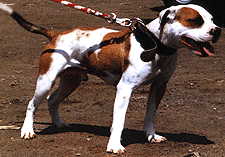 Worldwide distribution (B. gibsoni and B. vogeli)
Not Zoonotic
Any dog breed can become infected


Breed
Babesia vogeli (greyhounds)-R. sanguineus kennel ticks
Babesia gibsoni (APBT) –dog-to-dog transmission
Dog bite (APBT)
Exposure to ticks
Transfusions
Splenectomy
Risk Factors for Canine babesiosis
APBT = American Pit Bull Terrier
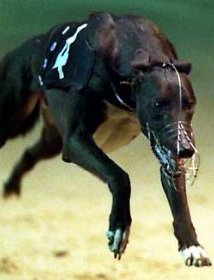 [Speaker Notes: When dogs have been splenectomized, it’s harder for them to clear a potential infection so these animals will often be chronically infected even with treatment. 

B. vogeli is prevalent in greyhounds because of their life living in kennels in between racing. We know B. vogeli is transmitted by R. sanguineus (AKA kennel ticks, which like to live in dry, indoor environments).]
Babesia Epidemiology
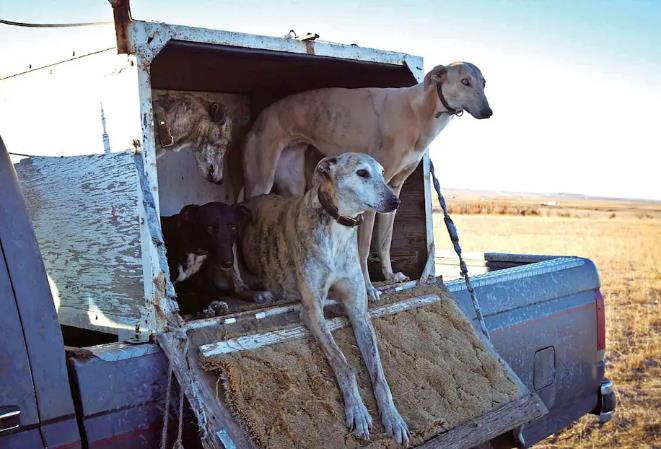 Greyhounds and Babesia conradae
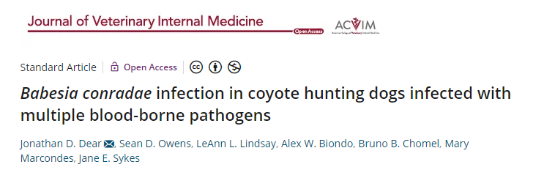 Aggressive interactions with other canids may play a role in B. conradae transmission.
Dogs take a break from a Coyote hunt. (Scott Squire/Courtesy of University Press of Mississippi). https://www.washingtonpost.com/news/in-sight/wp/2015/12/17/the-beauty-and-controversy-of-hunting-coyotes-with-hounds/
FYI
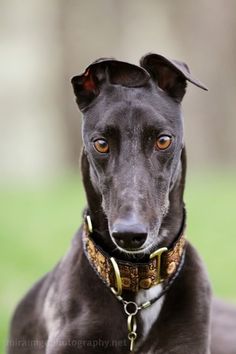 Babesiosis Take-Home Points
This disease can be Acute or Chronic
Thrombocytopenia more common than anemia
Pit Bulls, Greyhounds, Ticks
PCR best way to definitively diagnose
Correct identification (by PCR) needed for best treatment
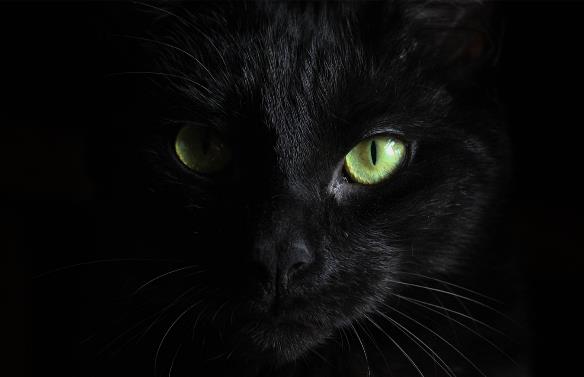 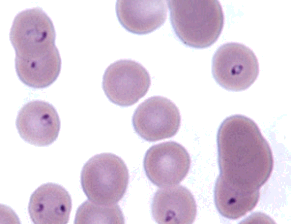 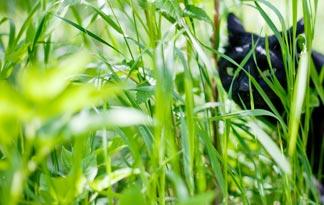 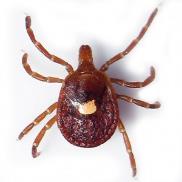 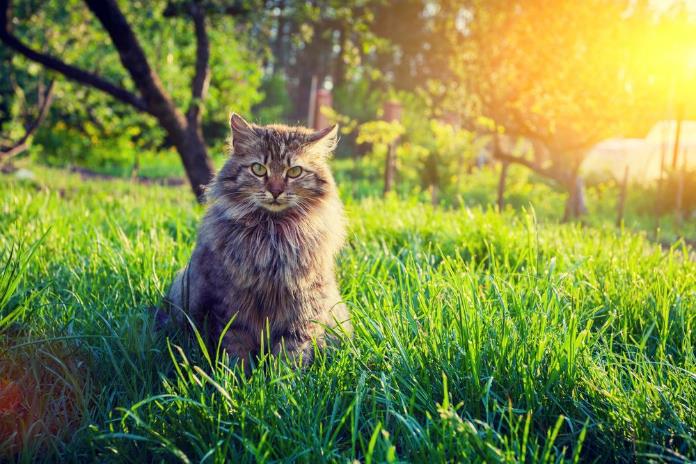 Cytauxzoon felis
Feline piroplasm
Severe Feline Disease
Indirect Life Cycle
	-Tick-borne disease
[Speaker Notes: Dermacentor variabilis and Amblyomma americanum]
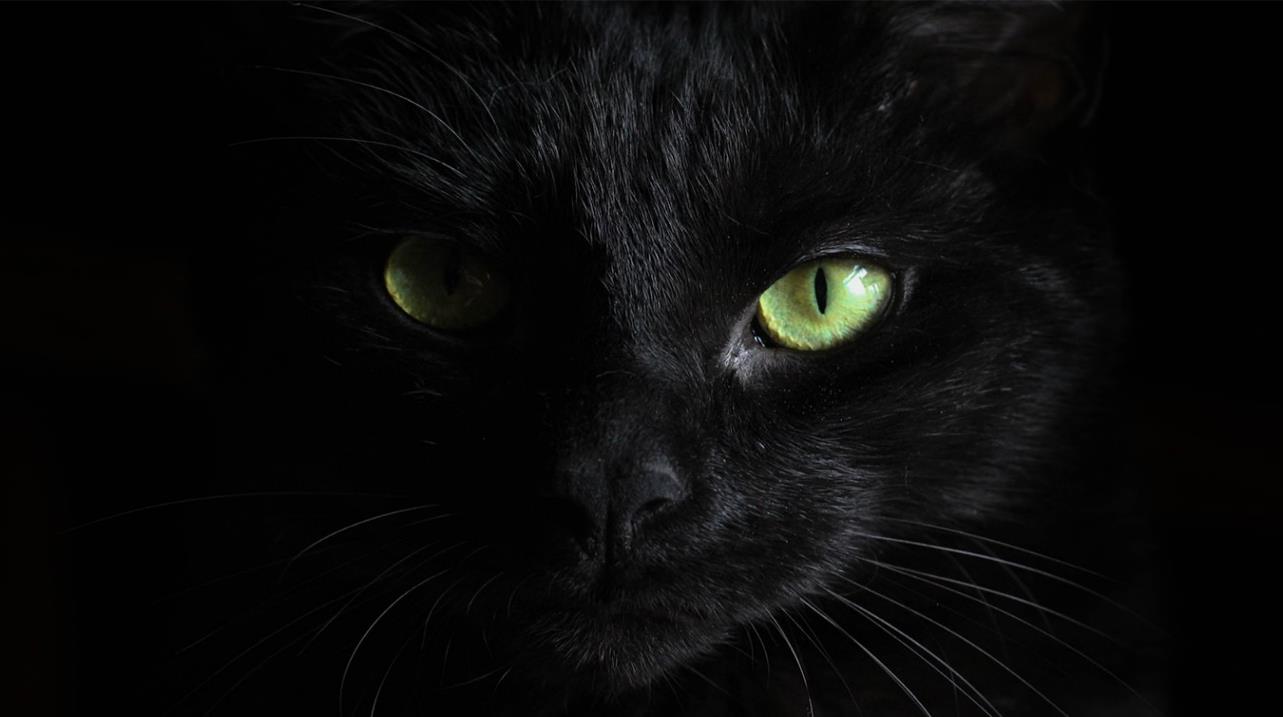 Learning Objectives: Cytauxzoon felis
Life cycle: know that it is an indirect life cycle and the specified life cycle details.
Transmission: know it is transmitted by ticks (specifically A. americanum and D. variabilis).
Pathogenesis: know disease is related to direct destruction and inflammation. Understand how schizont-laden macrophages cause disease in cats.
Clinical signs: know the 3 specified clinical / laboratory findings for cytauxzoonosis.
Diagnosis: know the 2 main ways we can diagnose cytauxzoonosis
Treatment: know that treatment affords ~60% survival and the cat will require a lot of supportive care.
Epidemiology: know where this disease is most prevalent and that outdoor cats are at higher risk
Thinkstock
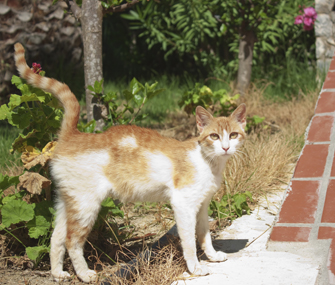 Whirley is 14-month-old FS DSH cat who lives in NC, is primarily indoors but is allowed to go outside during the day.
7-day history of lethargy, fever and vomiting 
She presents to the NCSU VTH ER recumbent
An engorged tick was attached
CBC showed marked pancytopenia (anemia, neutropenia, thrombocytopenia)
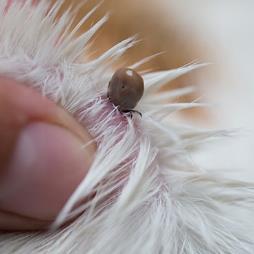 Feline Cytauxzoonosis
Indirect Life Cycle: Cytauxzoon felis
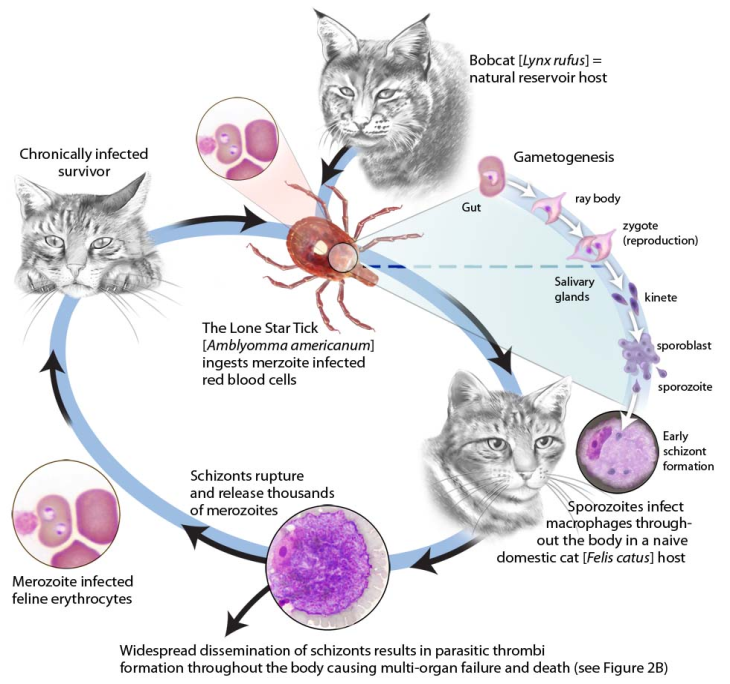 Bobcat Natural Reservoir hosts (asymptomatic)
= know
Sexual Repro and Sporogeny
Domestic cat aberrant hosts (symptomatic)
[Speaker Notes: Know C. felis has an indirect life cycle (requires tick and cat host); the tick vector transmits C. felis, sporozoites through a tick bite which infect host macrophages and disseminate as schizonts (remember what those are?) throughout the cat. It’s important to know this because those schizonts will be a main reason for the pathology and disease seen in the cat.

FYI: owners will ask how long it takes to transmit disease from a tick attachment. It’s different for different pathogens. 
One study showed transmission time of C. felis from A. americanum was between 36 – 48 hours and that ingestion of the tick was not a likely route of transmission.]
Indirect Life Cycle: Cytauxzoon felis
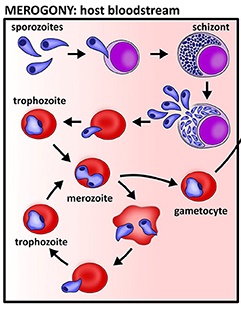 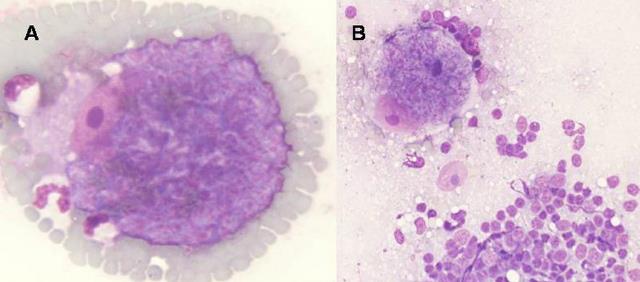 Cytauxzoon in the cat
WBCs and RBCs
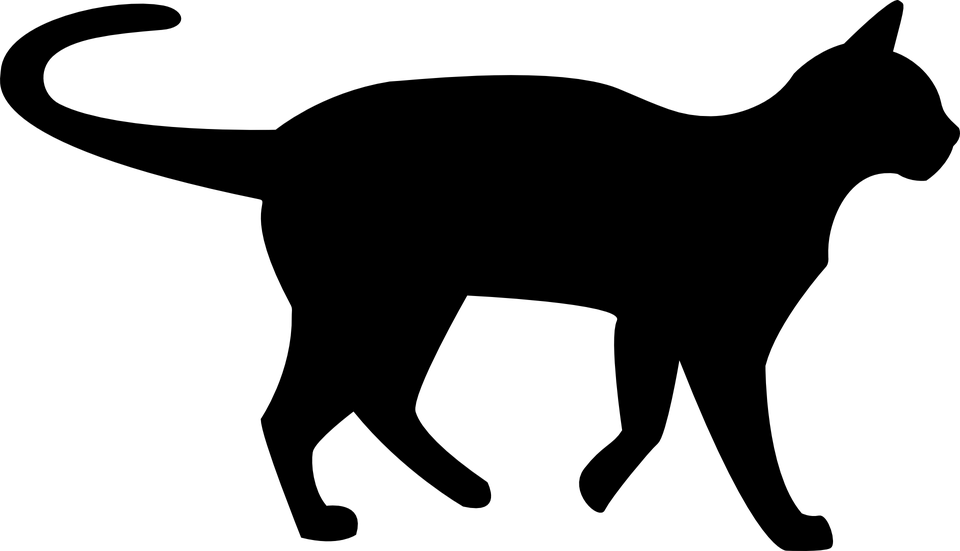 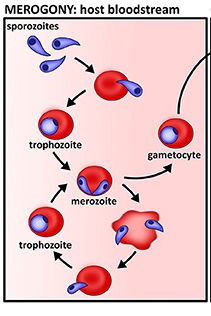 Schizonts inside monocytes at feathered edge of a blood smear
Babesia only in the dog in RBCs
Schizonts infect  monocytes and macrophages
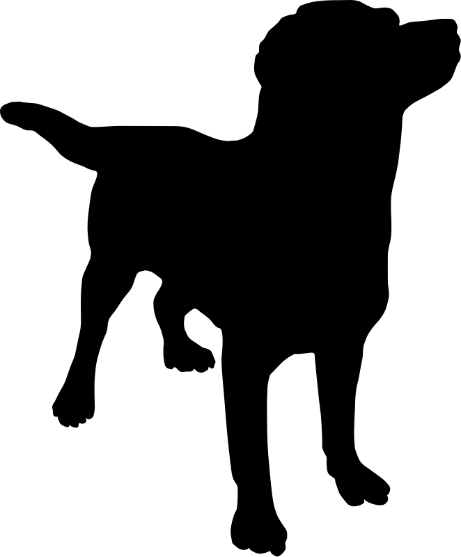 [Speaker Notes: From this slide, understand that infected macrophages are schizonts. These infected macs will play a big role in pathogenesis]
Transmission of Cytauxzoon felis
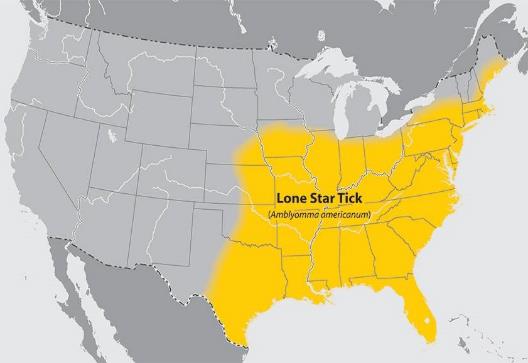 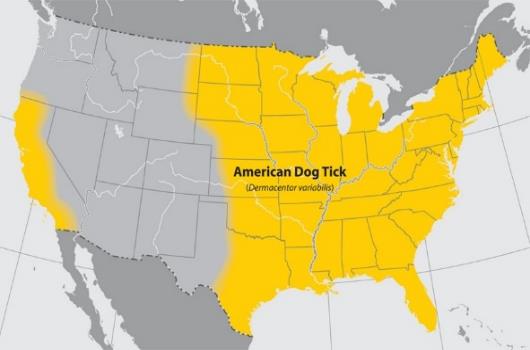 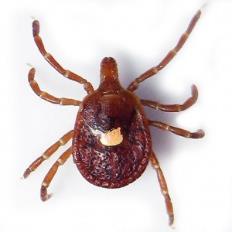 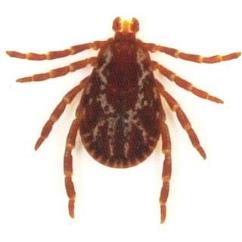 Amblyomma americanum
Dermacentor variabilis
Cytauxzoon felis Pathogensis
Direct destruction
Widespread dissemination of schizont-laden macrophages → become lodged in vessels → multi-organ failure and death

Inflammation → strong inflammatory response
Infection of cats with merozoites stages in RBCs only results in minimal disease
Most of the clinical signs and death are due to the schizogenous phase
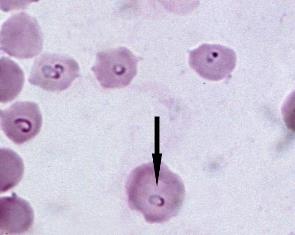 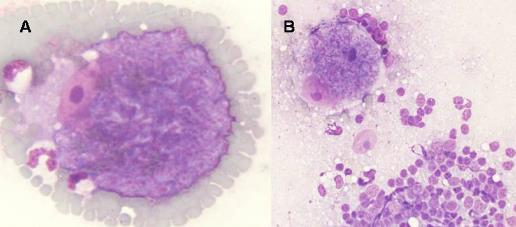 [Speaker Notes: This schizongenous phase is when asexual reproduction occurs leading to expansively large macrophages (up to 250µm)

Know the bolded information]
Schizont-laden Macrophages in vessels
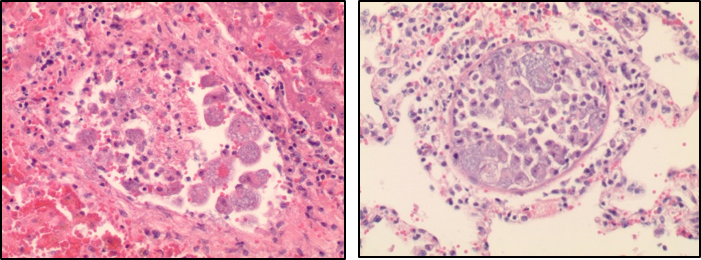 https://agri.ohio.gov/wps/portal/gov/oda/programs/animal-disease-diagnostic-lab/news-and-events/feline-cytauxzoonosis
Macrophages laden with C. felis schizonts in vessel lumens of a section of liver (left) and lung (right) from a 6-year-old DSH cat that died from this infection.
Cytauxzoonosis: Clinical Signs/History
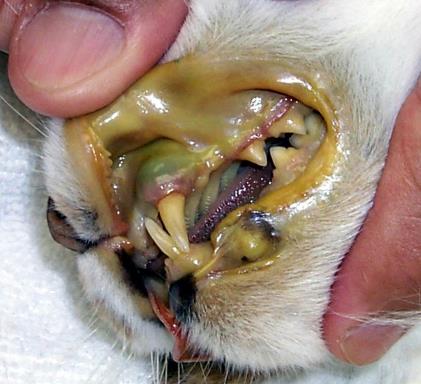 Acute febrile disease
Access to outdoors
History of ticks
Lethargy
Dyspnea
Neurologic disease
Jaundice / icteric
FYI:
Some evidence for subclinical infections of domestic cats
Whirley is icteric
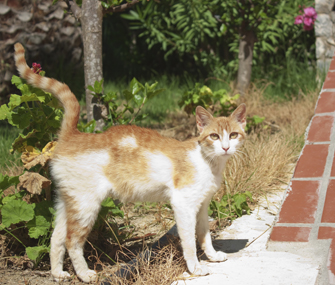 Whirley’s CBC
Anemia:
PCV: 17% (32 – 48)
PP: 5.3 G/DL (6.8 – 8.3)	
WBC: 3.3x103  (4.28 – 14.3) 
Plt: 60x103  (198 – 434) 
Segs: 660/ul (2.773 – 6.975)
Hypoproteinemia:
Leukopenia:
Thrombocytopenia:
Neutropenia:
pancytopenia
[Speaker Notes: Know that pancytopenia (multiple cell lines are low) as a major clinical sign for cytauxzoonosis]
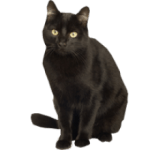 C. felis: Laboratory Findings
CBC
Leukopenia
maybe leukocytosis
Thrombocytopenia
Anemia
Organisms
Serum Biochemistry
Elevated liver enzymes
Not always severe
Hyperbilirubinemia
Hyperglycemia
Hypoalbuminemia
Azotemia (pre-renal)
Electrolyte/acid-base disorders
Pancytopenia
[Speaker Notes: Know that pancytopenia and hyperbilirubinemia are common finding in Cytauxzoonosis]
C. felis: Diganostics
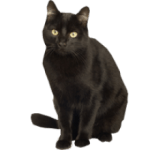 PCR (stat if available)→ very sensitive
NO serology tests
Blood smear to look for organisms (not very sensitive but may get immediate diagnosis)
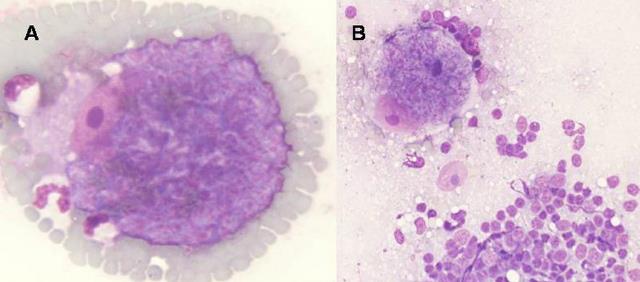 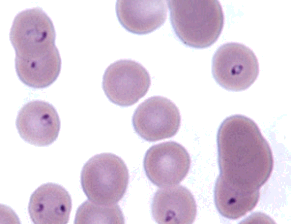 Piroplasms and/or Schizonts (feathered edge of blood smear)
[Speaker Notes: Know that PCR and Blood smear are the two diagnostic tests to confirm C. felis infection. This disease needs to be diagnosed quickly!  OR you might consider proceeding with treatment if all the clinical signs, tick exposure, region add up to = cytauxzoonosis.  You won’t always see piroplasms or schizonts and PCRs can be falsely negative.]
Are these clumped platelets on blood smear exam?
Closer examination…this is a schizont!
Remember this?
Schizonts contain many 
schizozoites
These are clumped platelets
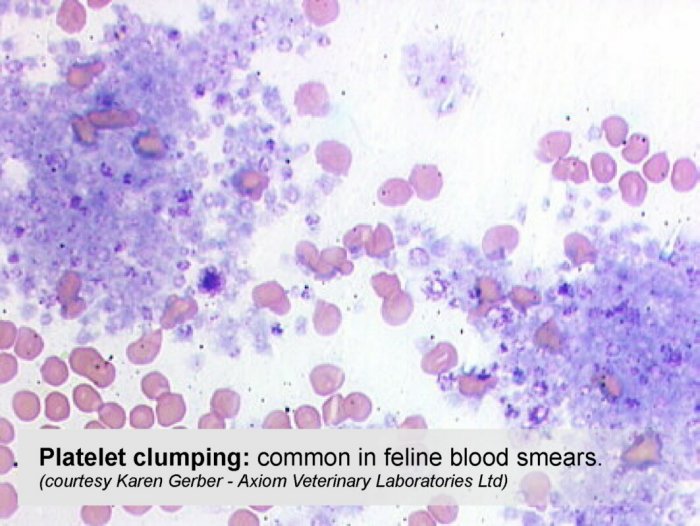 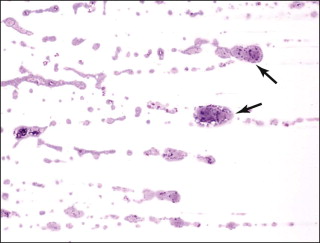 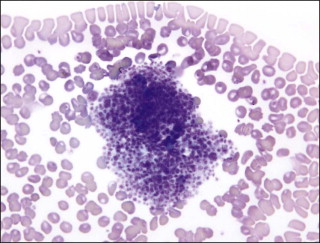 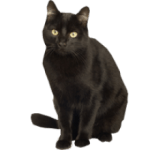 You may also see piroplasms in RBCs
Course of events following C. felis infection of cats
Entire process is very quick
Signs begin 12-15 days after infection
Progress from ADR → coma in days
Tissue schizonts accompany the illness
Piroplasms may or may not be evident
Death within 5 days of clinical signs is typical
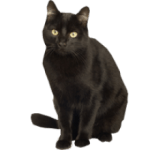 Without treatment, almost all cats die from cytauxzoonosis.
[Speaker Notes: FYI but may give you better picture of this disease]
Cytauxzoonosis Treatment
Atovaquone and 
Azithromycin 
~60% survival
Demonstrated to have efficacy against related protozoan parasites
Supportive Care
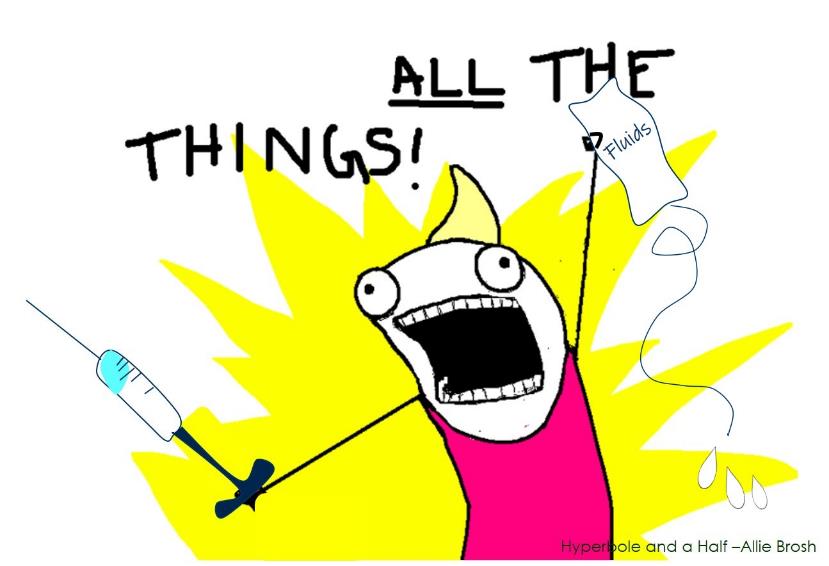 Avoid all of it with
TICK PREVENTION
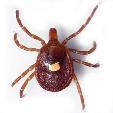 [Speaker Notes: Just know that with treatment and supportive care, there’s ~ 60% survival. And in most cases, it takes a lot of supportive care ($$$) for many days]
Atovaquone /Azithromycin Full-scale Trial (FYI)
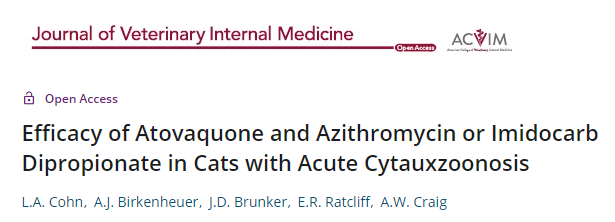 An open-label, randomized prospective study compared survival in cats treated with atovaquone (15 mg/kg PO q 8 hrs) and azithromycin (10 mg/kg PO q 24 hrs) or imidocarb (3.5 mg/kg sc)

80 acutely ill cats with confirmed Cytauxzoon felis infection treated at one of 18 veterinary clinics in 4 states
[Speaker Notes: FYI]
Atovaquone /Azithromycin Full-scale Trial (FYI)
32 of 54 cats (60.5%) treated with A&A  survived 
7 of 27 cats (26%) treated with imidocarb survived
Clinical data was not available for most cases
NCSU cats were VERY VERY VERY SICK!!!
ICU patients, needed oxygen therapy, treatment for shock, etc.
Clinical recoveries were NOT rapid, patients slowly recovered after 4-7 days of intensive care
Mild hemolytic anemia during second week
[Speaker Notes: FYI]
Atovaquone /Azithromycin Full-scale Trial (FYI)
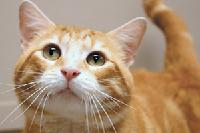 But….
By 10-14 days after discharge these cats were acting COMPLETELY normal
There was complete resolution of hematological and biochemical abnormalities during follow-up visits
Detection of parasites post-treatment was variable
Survivors continued to do well 5 years post-treatment
[Speaker Notes: FYI]
Cytauxzoon felis Epidemiology
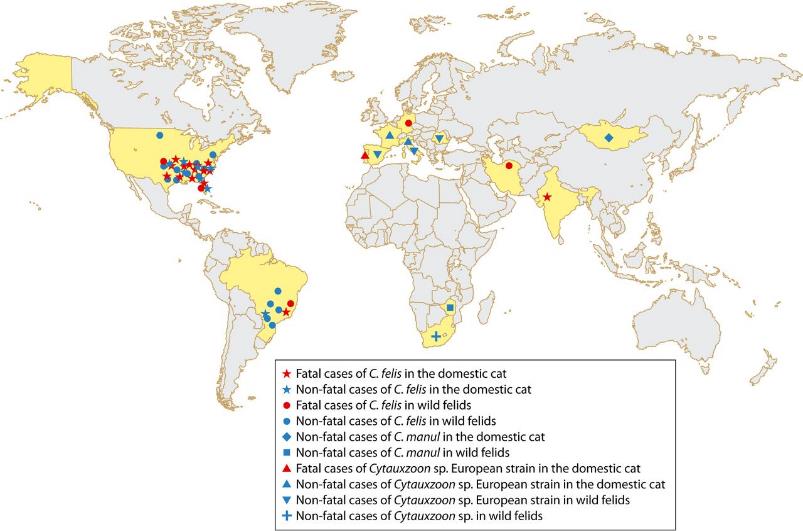 Not Zoonotic
World-wide distribution
Outdoor cats at higher risk for disease
US Geographical location = Southeast, Midwest
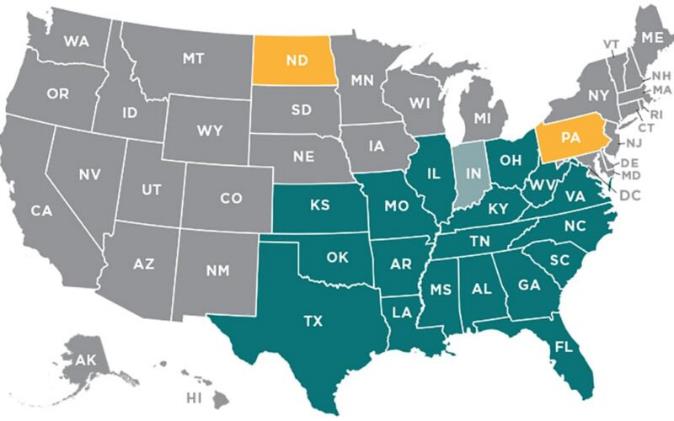 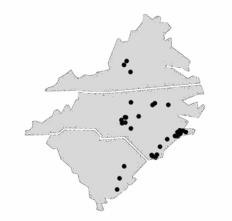 FYI
Pittsboro
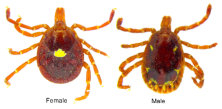 Southern Pines
Wang et al. Clinical microbiology reviews, 30(4)
coastal 
North Carolina
Birkenheuer et al. JAVMA 2006;228(4)
Shock et al. Vet Parasitol, 2011;175(3)
[Speaker Notes: Know that this disease is prevalent in the Southeast and Midwest US and outdoor cats are at higher risk for exposure. 

FYI hotspots in NC

Birkenheuer AJ, Le JA, Valenzisi AM, et al. Cytauxzoon felis infection in cats in the mid-Atlantic states: 34 cases (1998-2004). JAVMA 2006;228(4):568-571.

Shock BC, Murphy SM, Patton LL, et al. Distribution and prevalence of Cytauxzoon felis in bobcats (Lynx rufus), the natural reservoir, and other wild felids in thirteen states. Vet Parasitol 2011;175(3-4):325-330.]
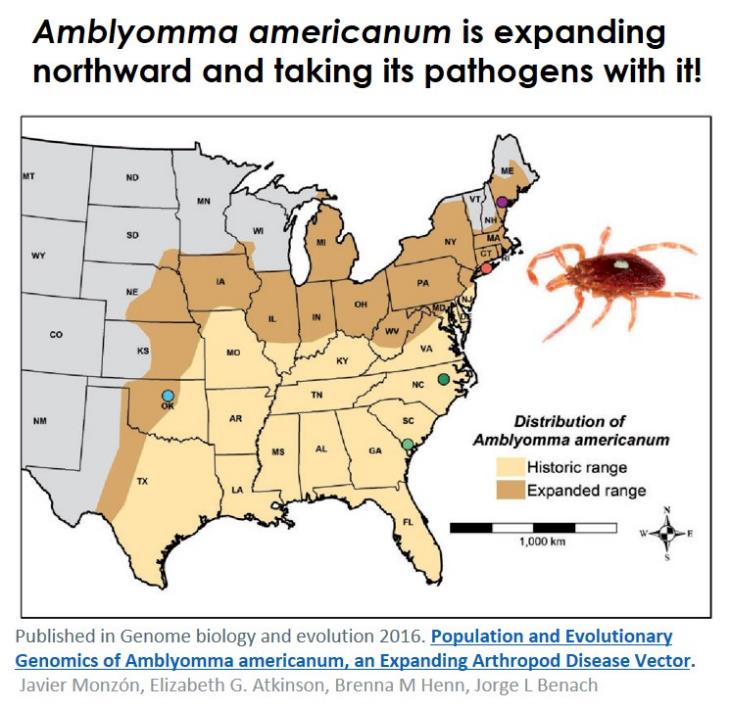 [Speaker Notes: FYI: This tick is expanding northward. Just because you may practice in NE, don’t think your cats are safe!]
Cytauxzoon felis Seasonal Distribution
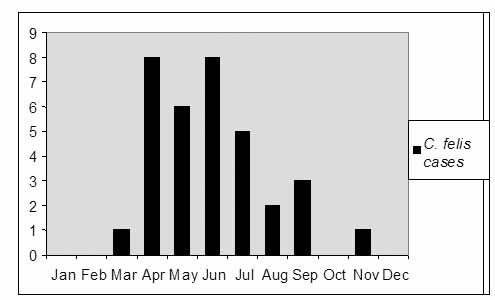 Highest prevalence in spring and summer
Cytauxzoon felis Prevention
Acaricides (without permethrin)
Preventatives tested against A. americanum
	Seresto (imidacloprid and flumethrin collar)
 	Revolution Plus (selamectin and sarolaner topical solution)
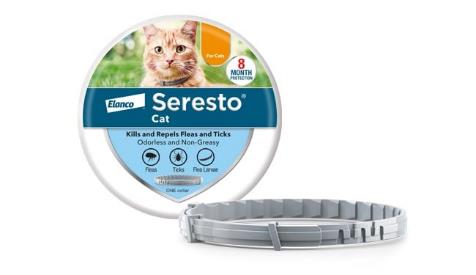 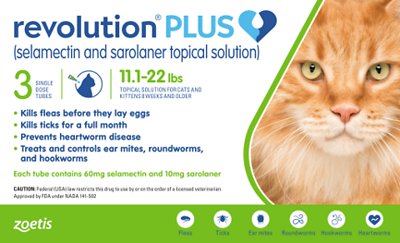 Other tick preventatives probably effective
[Speaker Notes: Two products, approved for use on cats in the United States, have demonstrated efficacy for blocking the transmission of C. felis to cats by preventing or interrupting feeding of infected A. americanum: Seresto (imidacloprid and flumethrin collar) and Revolution Plus (selamectin and sarolanertopical solution)

Reichard, Mason V., et al. "Efficacy of a topical formulation of selamectin plus sarolaner against induced infestations of Amblyomma americanum on cats and prevention of Cytauxzoon felis transmission." Veterinary parasitology 270 (2019): S31-S37.

Reichard, M.V.; Thomas, J.E.; Arther, R.G.; Hostetler, J.A.; Raetzel, K.L.; Meinkoth, J.H.; Little, S.E. Efficacy of an imidacloprid 10%/flumethrin 4.5% collar (Seresto (R), Bay]
Cytauxzoon Take Home Points
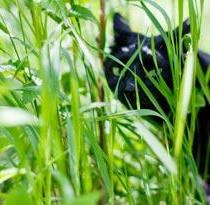 Acute Febrile Illness
Outdoor access
Pancytopenia
Hyperbilirubinemia
Blood smear and stat PCR!
Diagnose and treat quickly!
60+% Survival
Tick-borne disease, Southeastern, Midwestern US
Discussion Questions
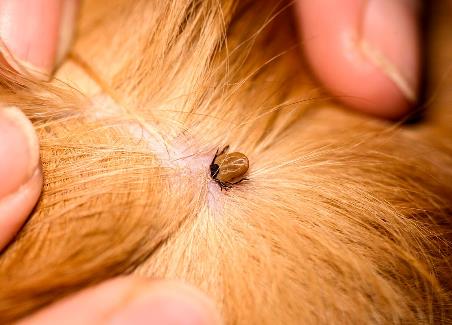 A dog (or cat) presents to you with a fever and multiple ticks attached.
What CBC abnormality is most common in tick-transmitted piroplasmids?
You can only run 1 tick-borne disease diagnostic test…which one would you choose?
Have Questions?
barbara_qurollo@ncsu.edu
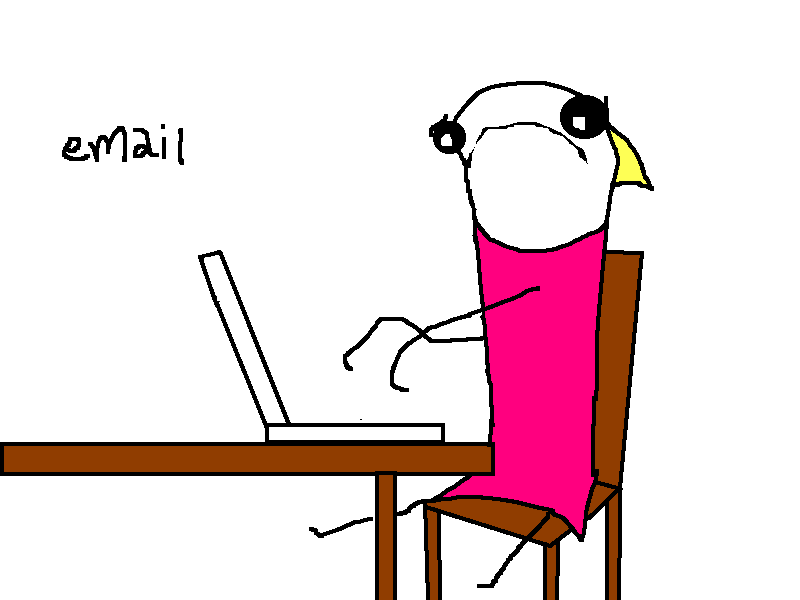 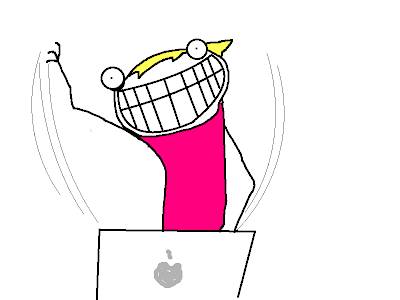 Illustration by Allie Brosh, http://hyperboleandahalf.blogspot.com/